VIẾT:
VIẾT ĐOẠN VĂN GHI LẠI CẢM XÚC VỀ MỘT BÀI THƠ CÓ YẾU TỐ TỰ SỰ VÀ MIÊU TẢ
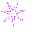 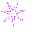 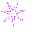 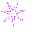 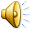 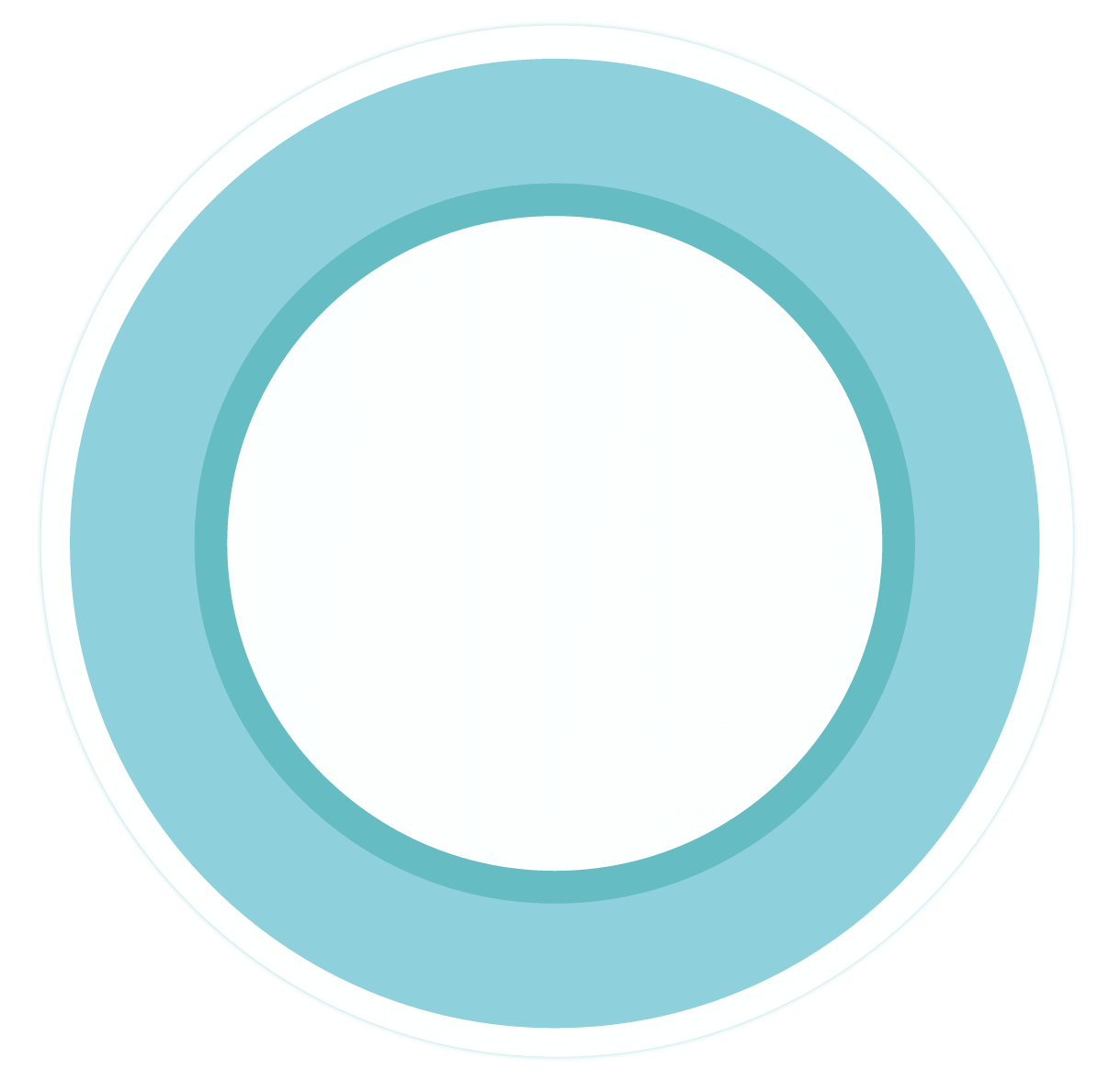 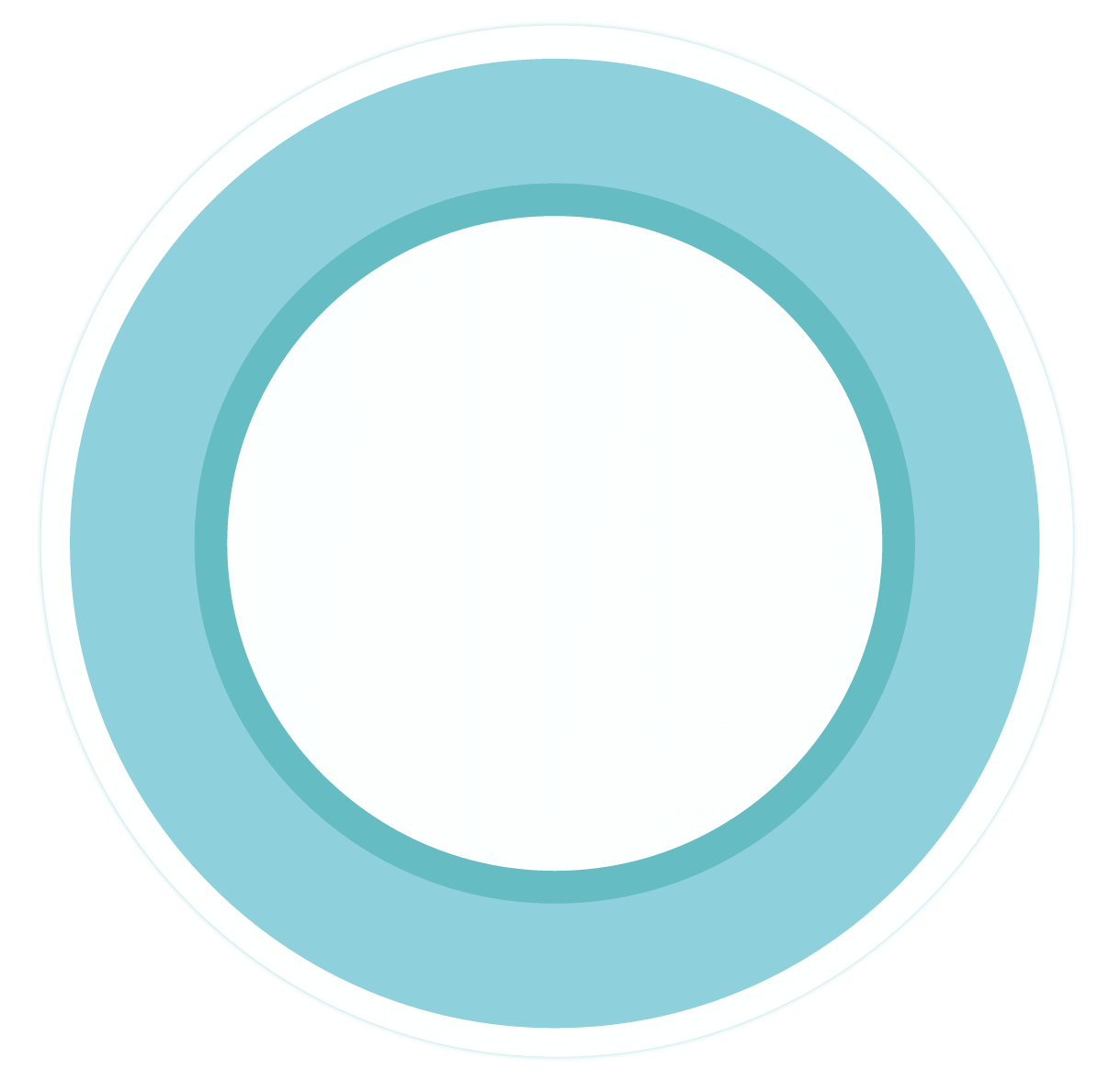 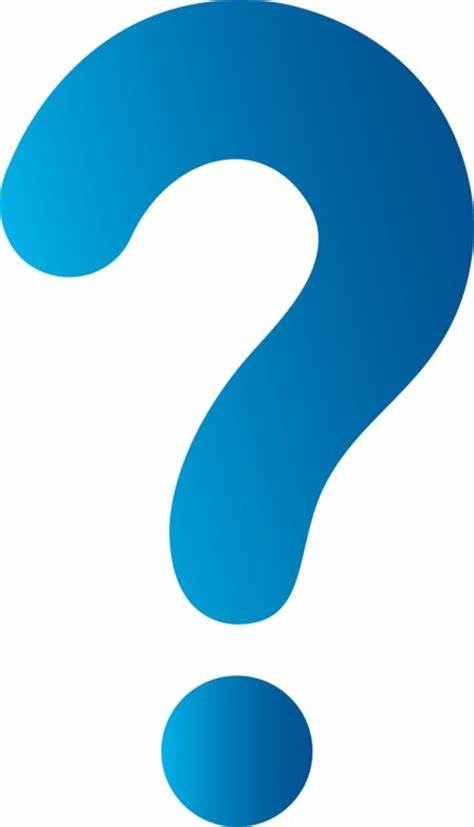 Các yếu tố tự sự và miêu tả trong hai VB đó có tác dụng như thế nào trong việc thể hiện tình cảm của nhà thơ?
VB Chuyện cổ tích về loài người và Mây và sóng, các tác giả đã đề cập đến vấn đề gì? Việc sử dụng hình thức thơ để thể hiện điều đó có tác dụng như thế nào?
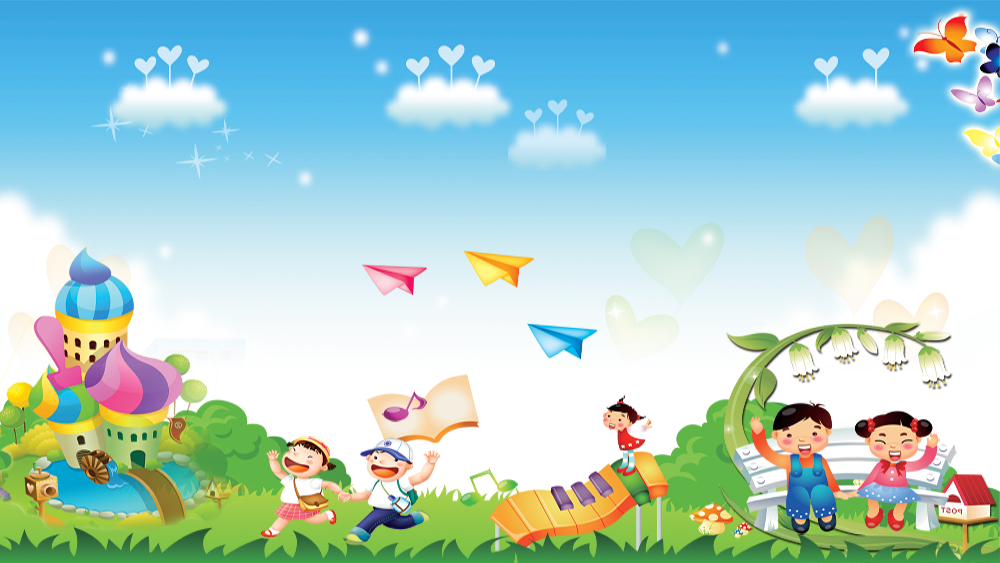 YÊU CẦU VỚI ĐOẠN VĂN
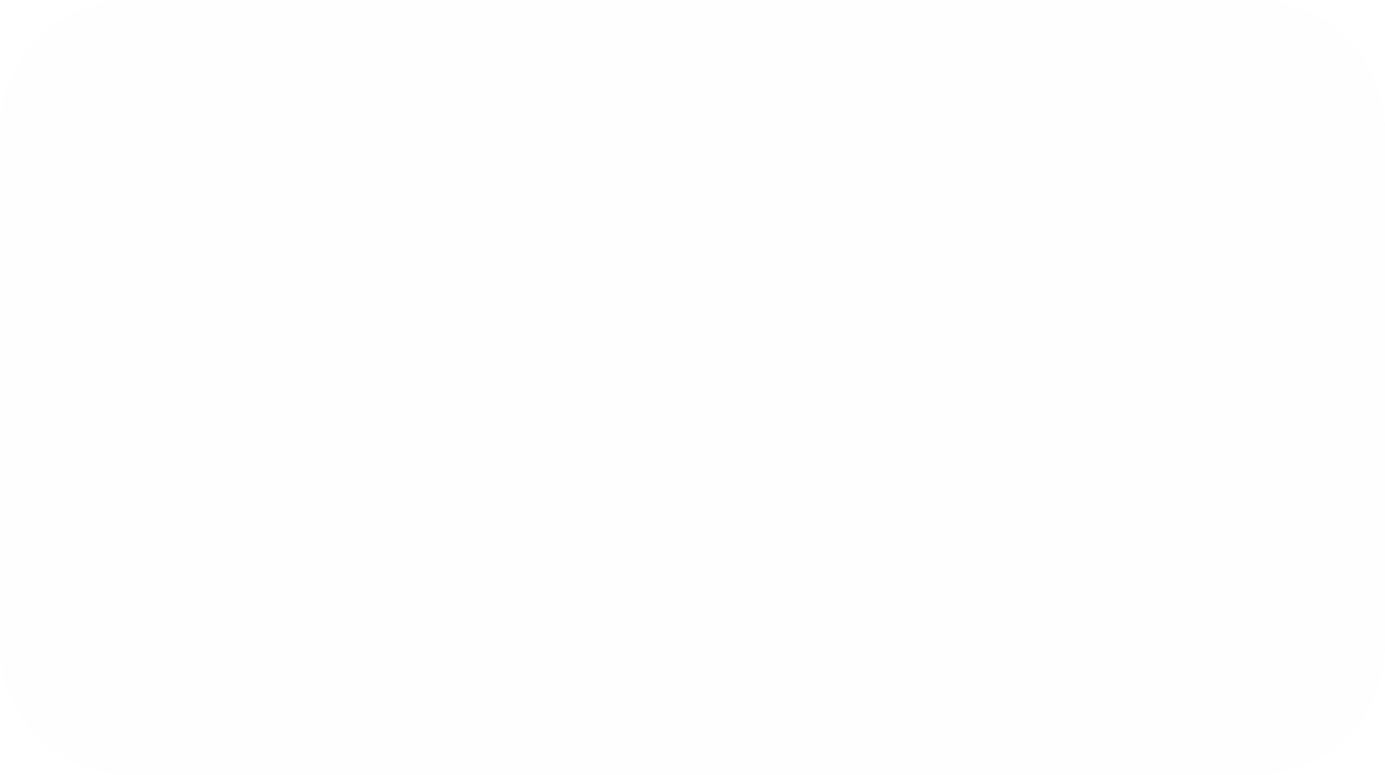 Giới thiệu nhan đề, tên tác giả
02
01
03
04
Thể hiện cảm xúc chung về bài thơ
Nêu các chi tiết mang tính tự sự và miêu tả, đánh giá ý nghĩa trong việc thể hiện cảm xúc nhà thơ
Chỉ ra được nét độc đáo trong cách tự sự và miêu tả của nhà thơ.
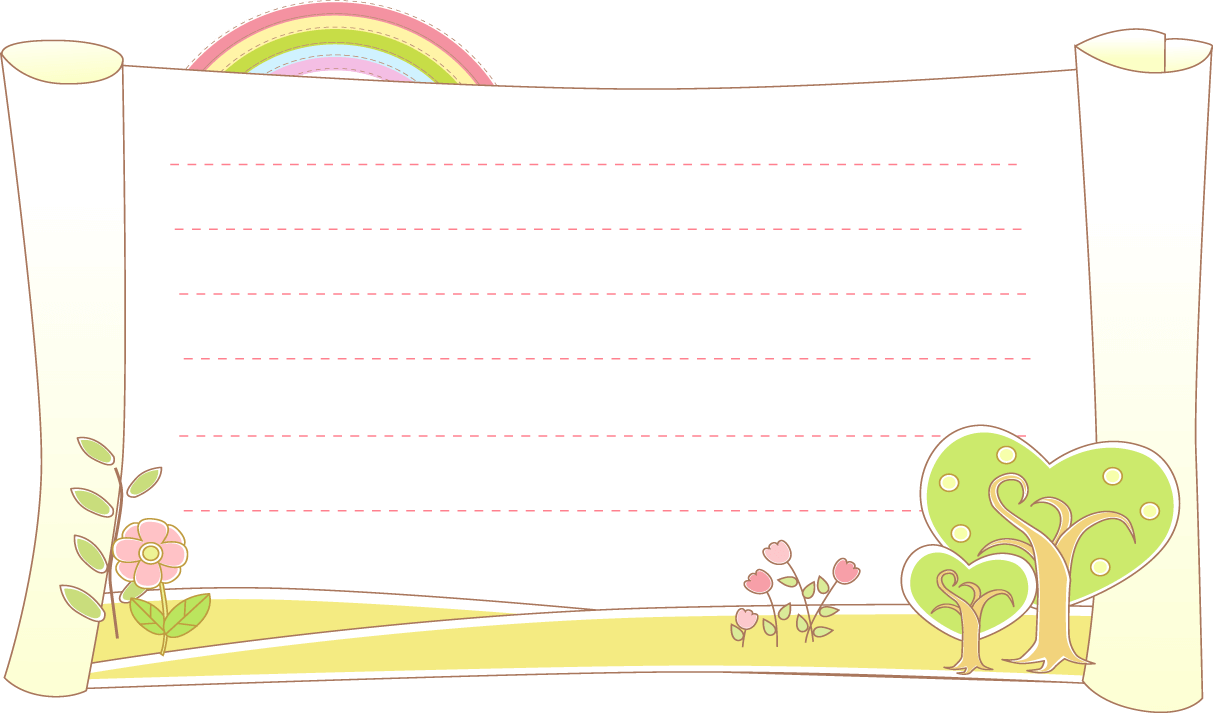 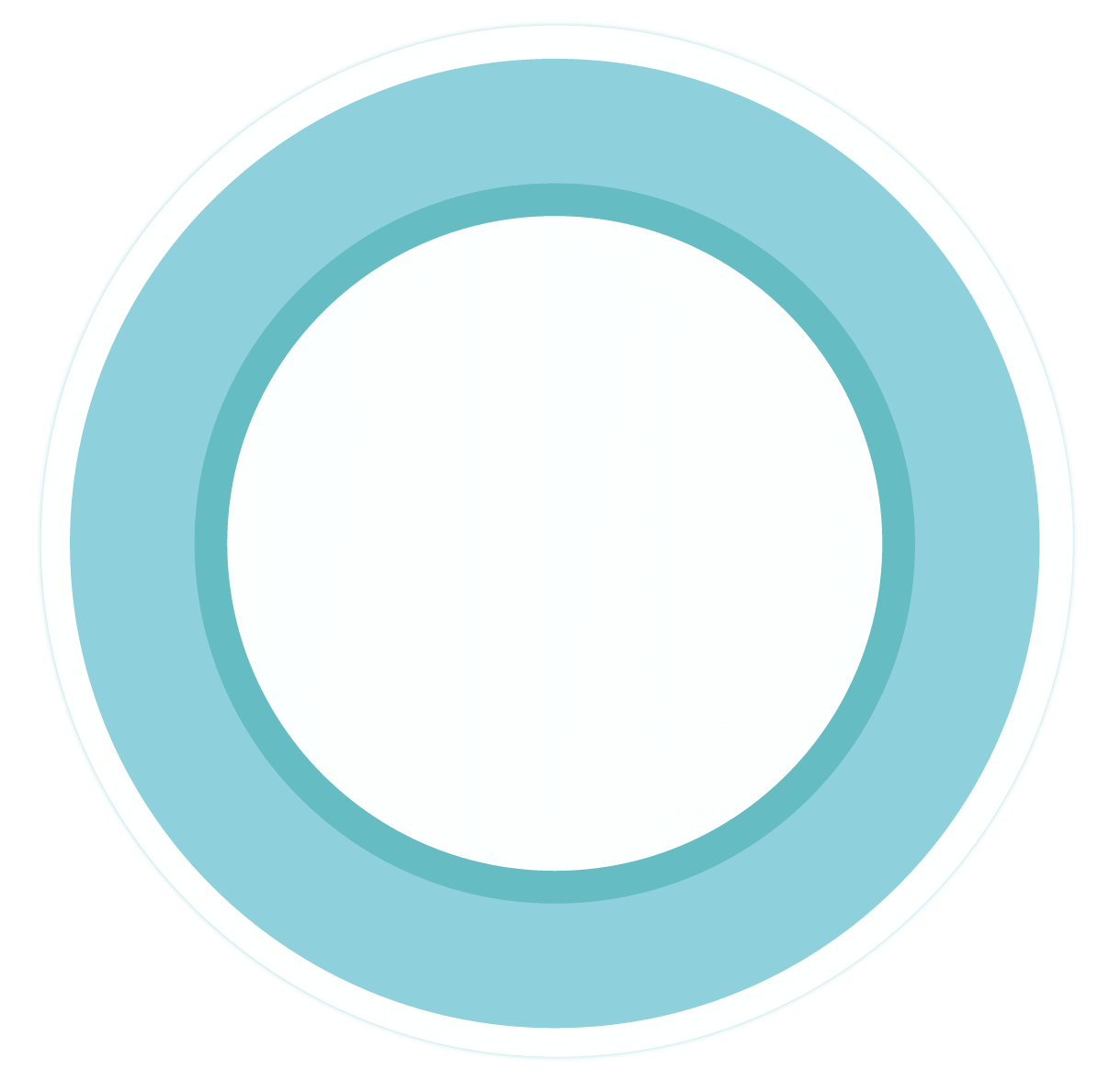 - Hình thức: lùi đầu dòng từ đầu tiên của đoạn văn và chữ cái đầu của từ viết hoa, kết thúc đoạn văn bằng dấu chấm. 
- Nội dung:
+ Giới thiệu nhan đề, tên tác giả: nằm ở vị trí mở đầu
+ Nêu cảm xúc lần lượt: cảm xúc chung – đánh giá ý nghĩa các chi tiết mang tính tự sự và miêu tả trong bài –chỉ ra nét độc đáo trong cách tự sự và miêu tả của nhà thơ – khái quát cảm xúc chung
Nhận xét về hình thức và nội dung của đoạn văn mẫu?
PHIẾU HỌC TẬP
NÓI VÀ NGHE
TRÌNH BÀY Ý KIẾN VỀ MỘT VẤN ĐỀ TRONG ĐỜI SỐNG GIA ĐÌNH
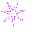 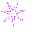 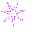 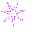 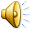 PHIẾU TÌM Ý
Họ và tên HS: ………………………….
YÊU CẦU NÓI:
+ Nói đúng mục đích (trình bày ý kiến về một vấn đề trong đời sống gia đình).
+ Nội dung nói có mở đầu, có kết thúc hợp lí.
+ Nói to, rõ ràng, truyền cảm.
+ Điệu bộ, cử chỉ, nét mặt, ánh mắt… phù hợp.